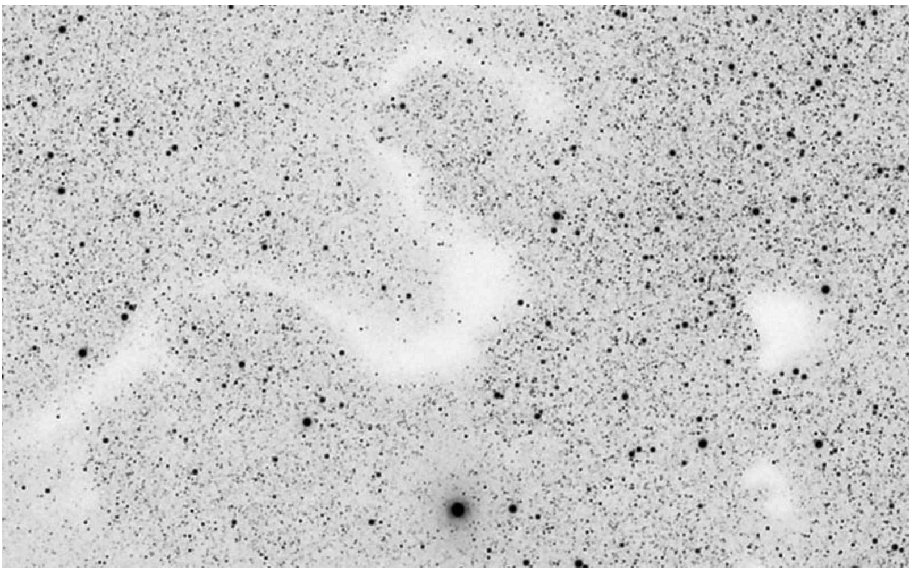 Molecular Line Surveys of Dark Clouds Discovery of CH3O
Nuria Marcelino 
(NRAO-CV)
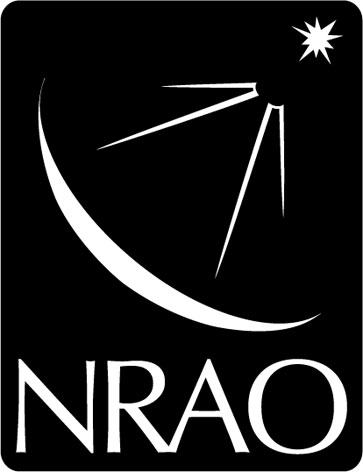 Dark clouds
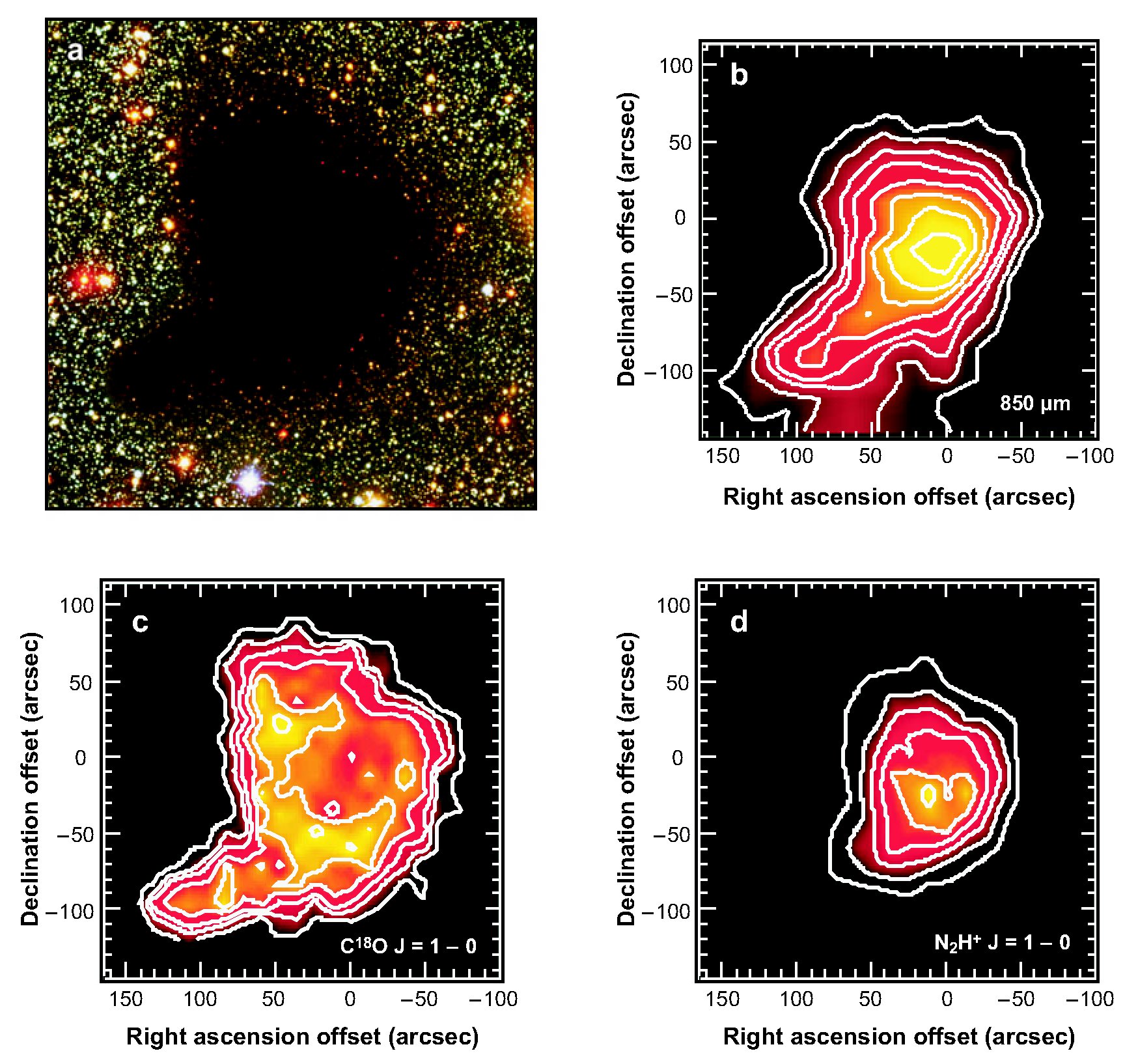 Dense (≥104 cm-3), cold (~10 K) cores
 Sites of low-mass star formation
 Simple to model (lack of a heating source, outflows,..)
 But they are more chemically rich and complex than previously thought…
Bergin & Tafalla (2007)
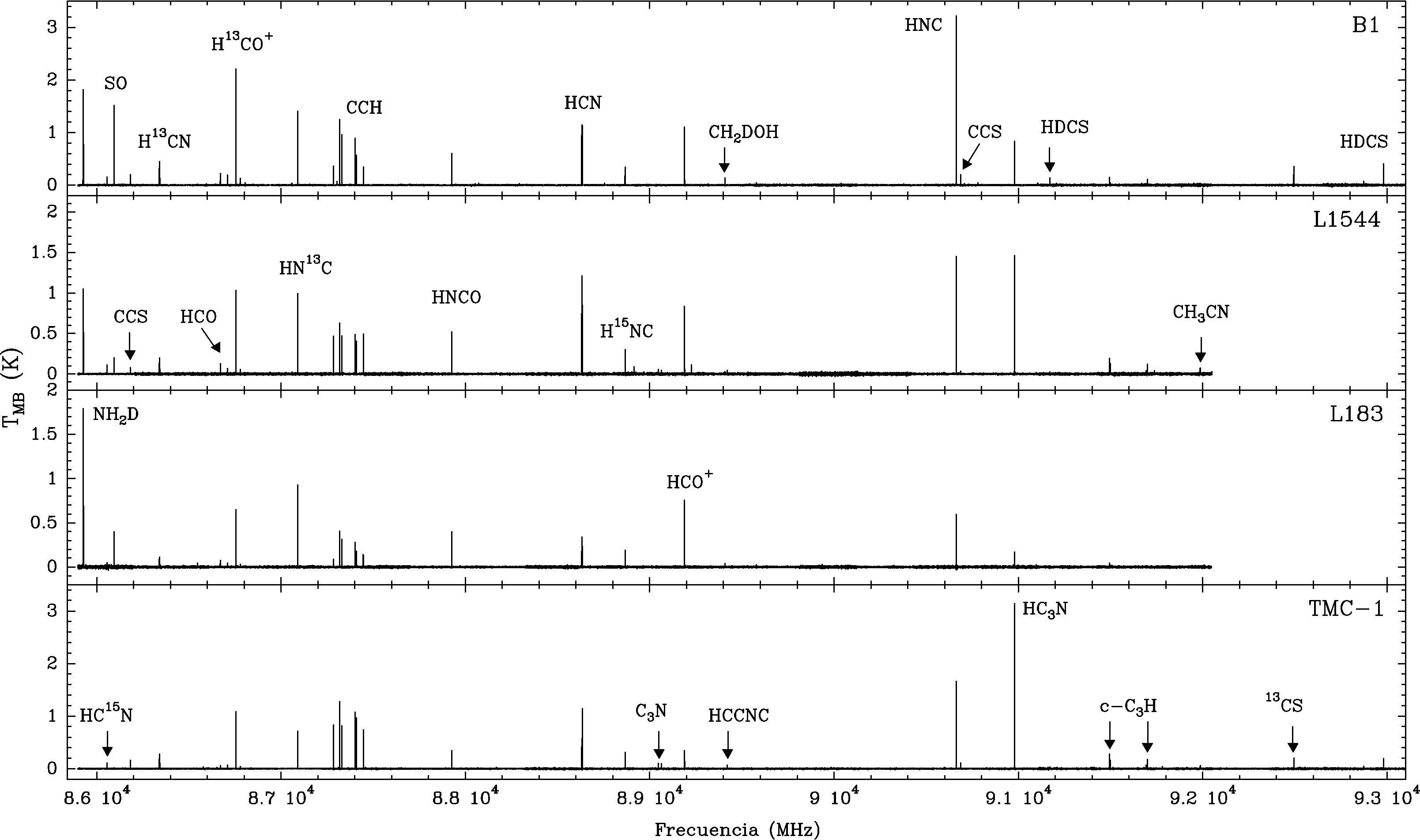 Marcelino (2007)
86-93 GHz Scan
First spectral survey at 3mm
 Four sources at different stages of star formation
 In only 7 GHz: ~70 lines from 28 molecular species and 14 isotopologues. ~30 lines remain unidentified
 Detection of CS, HCN, HNC, HC3N, HCO+… HCO, HNCO, SO, HCOOH, CH3OCOH…
 And new species: D2CS, CH2CHCH3, HCNO and HOCN
CH2CHCH3
HCNO
HOCN
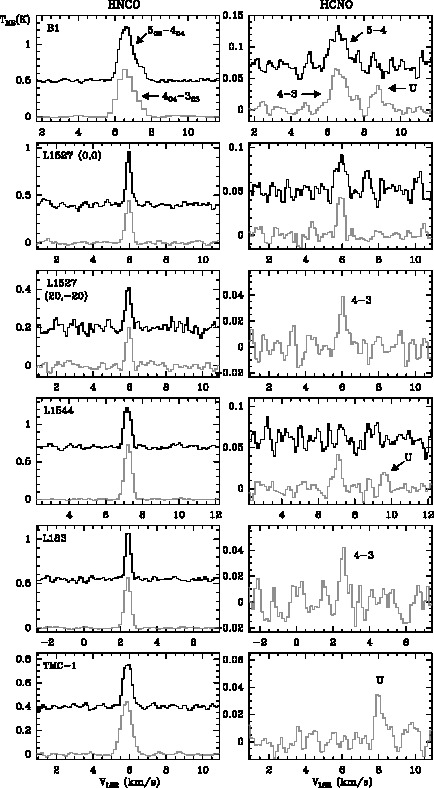 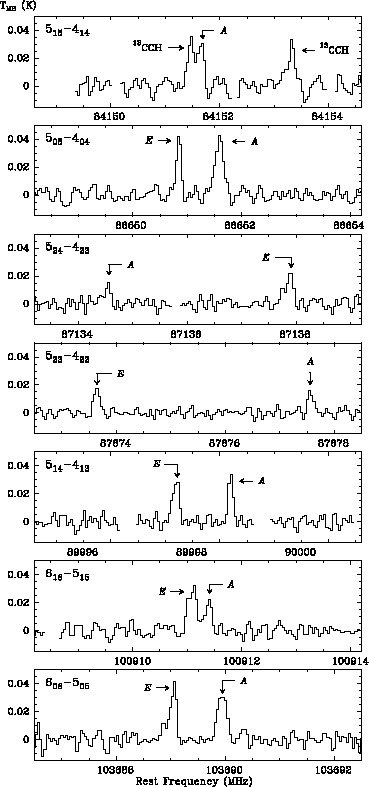 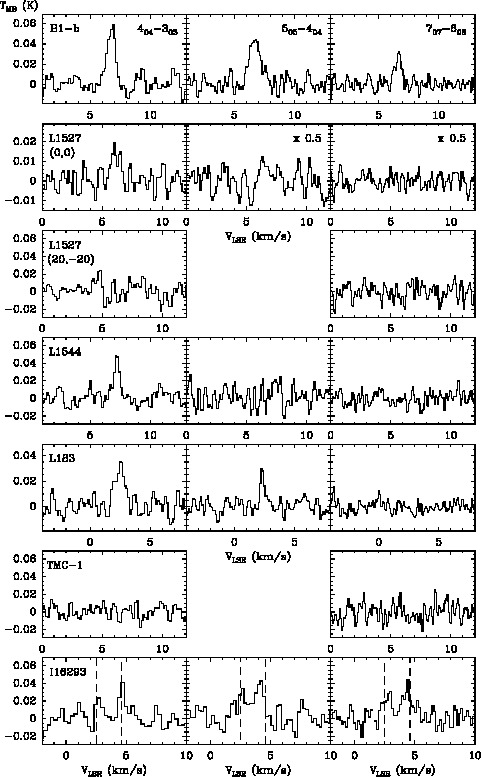 Marcelino ea (2007)
Marcelino ea (2010)
Marcelino ea (2009)
Chemistry in dark clouds
Rich and complex chemistry          Important laboratories for astrochemistry 
 Gas-phase chemistry: exothermic reactions         neutral-neutral and ion-molecule
 Production on grain mantles… return to gas-phase:                                              - thermal evaporation not effective at Td = 10 K                                        - non-thermal evaporation mechanisms (cosmic rays, secondary photons, etc.)
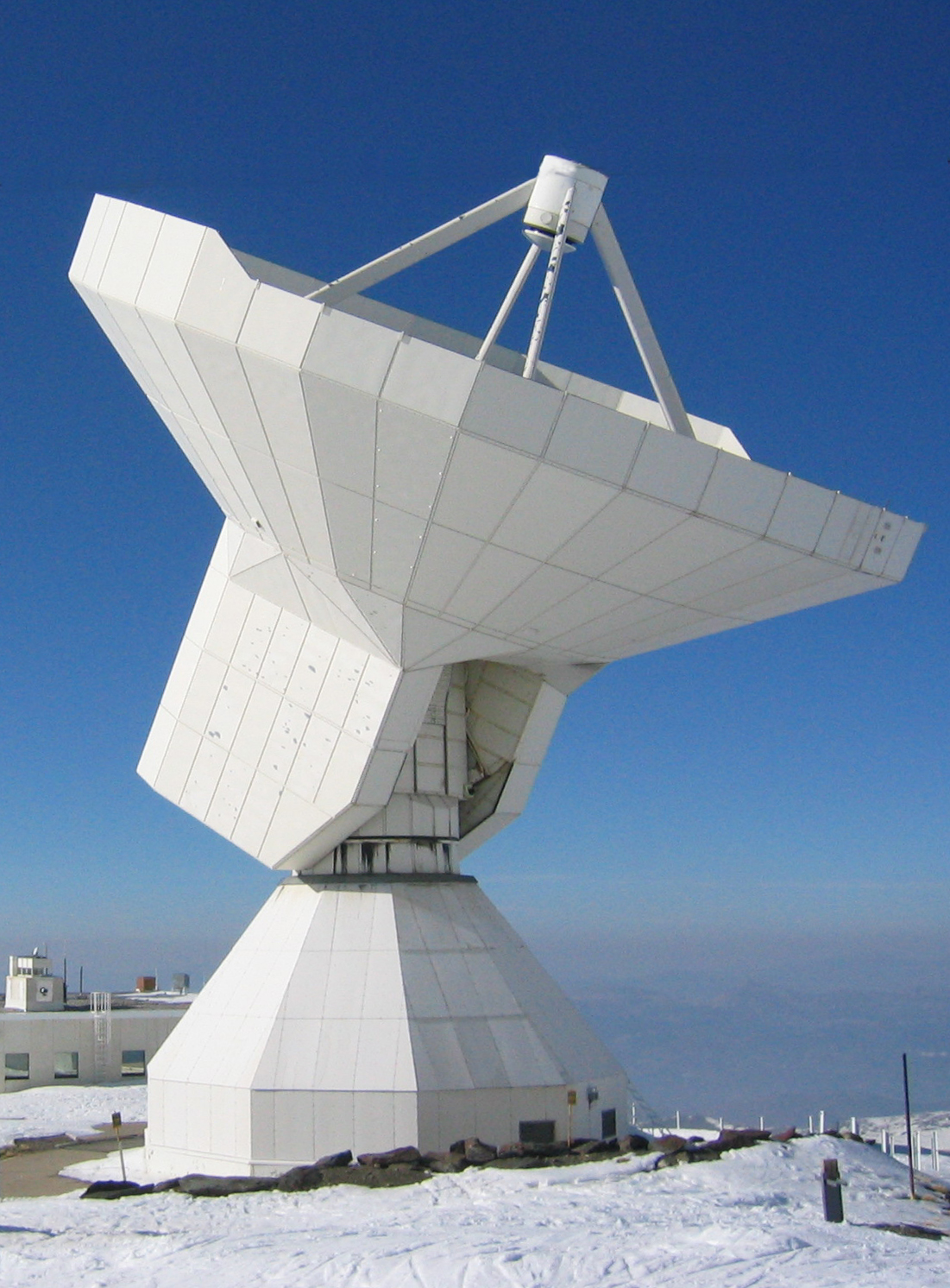 Observations
SIS receivers at 3mm (81-115 GHz;                     500 MHz of bandwidth)
Autocorrelator with 16000 channels
 - resolution = 40 kHz (~0.12 km/s)
 - bandwidth = 315 MHz
85.9 – 93.1 GHz (7 GHz)
rms ~ 8-10 mK in 2 hours per setting = 50 hours (per source)
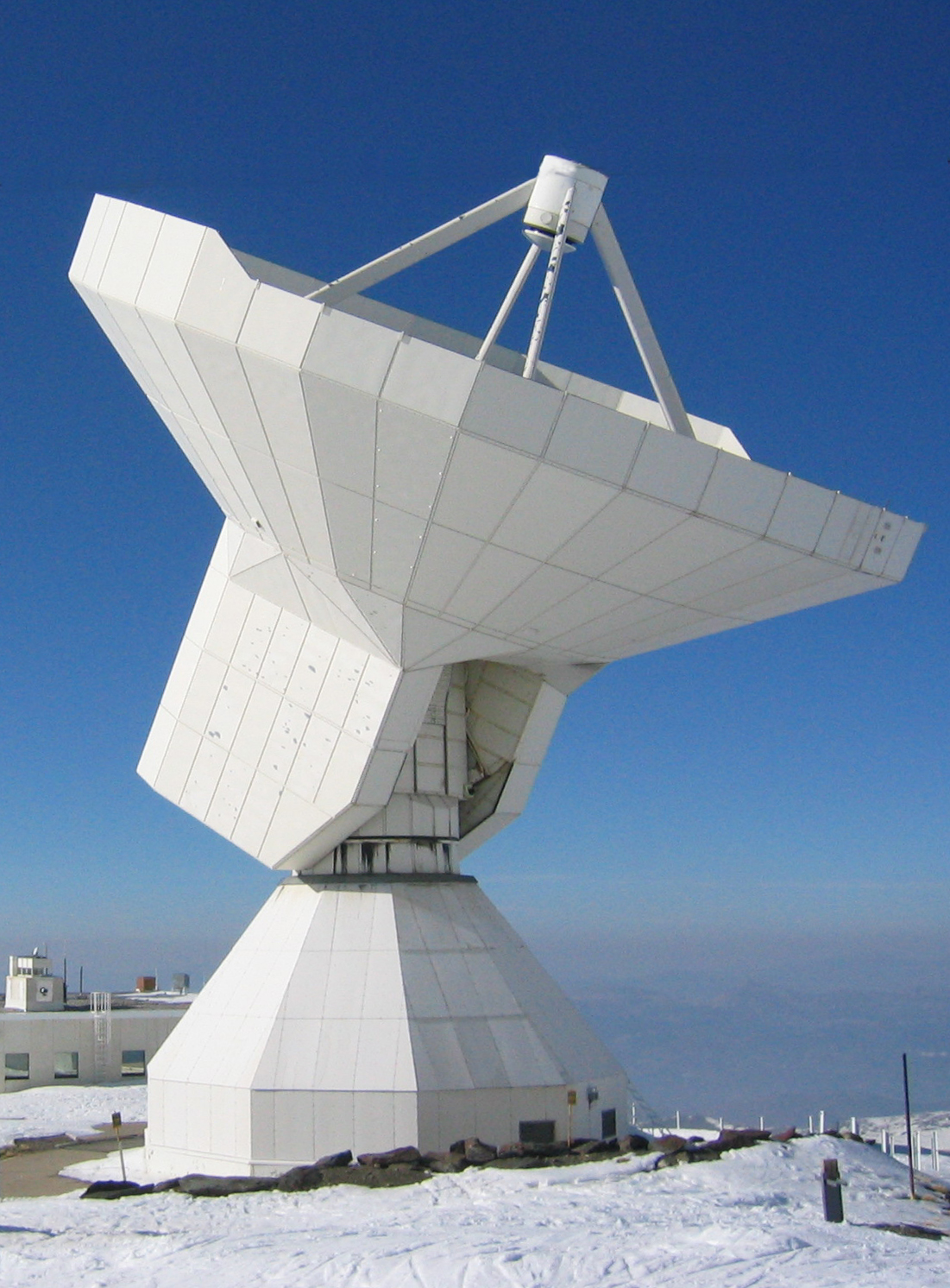 New Observations
EMIR receivers at 3mm (83-117 GHz;                     2x4 GHz of bandwidth, dual sideband)
Autocorrelator with 16000 channels
 - resolution = 40 kHz (~0.12 km/s)
 - bandwidth = 315 MHz
85.9 – 93.1 GHz (7 GHz)
rms ~ 8-10 mK in 2 hours per setting = 50 hours (per source)
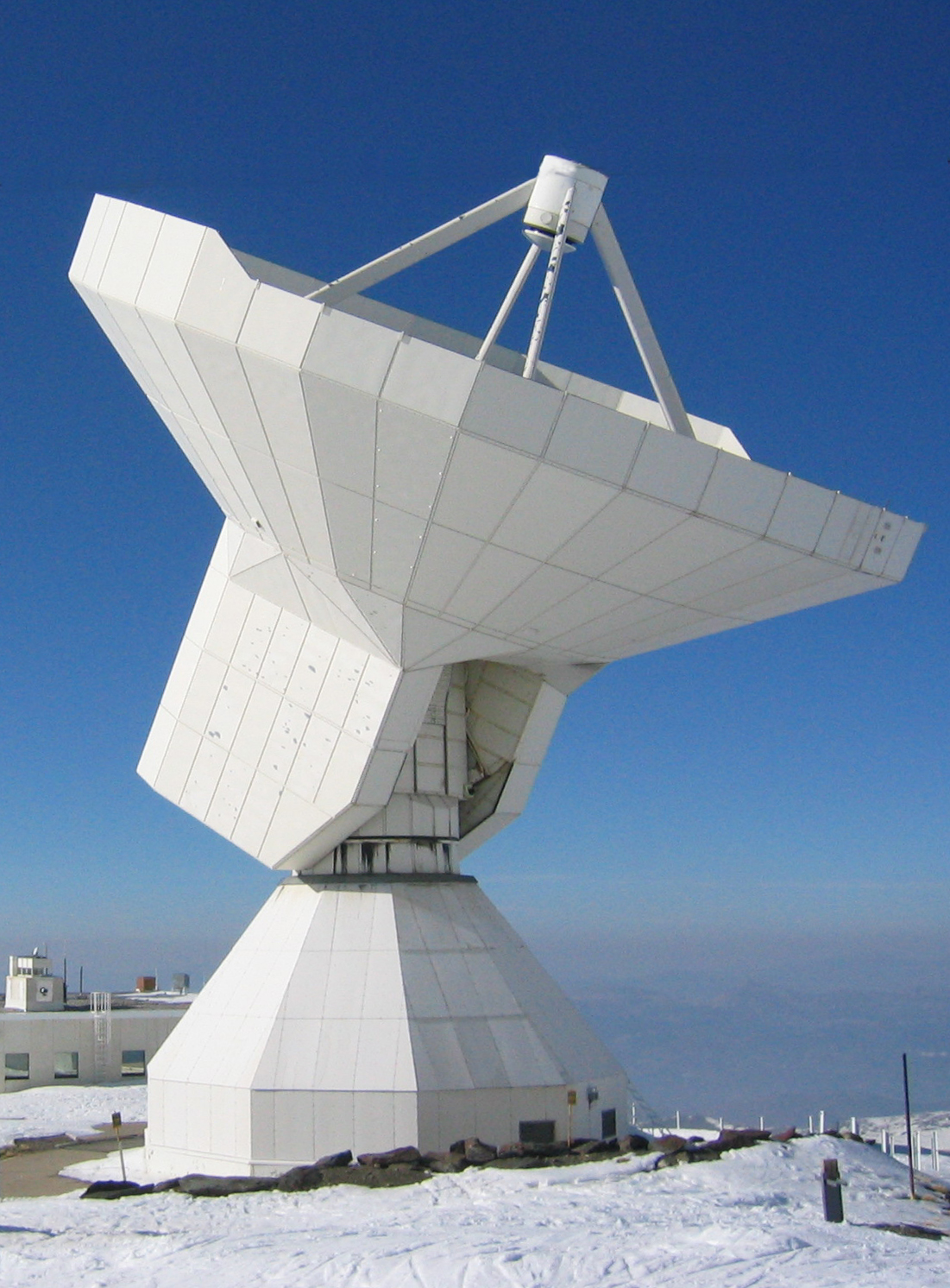 New Observations
EMIR receivers at 3mm (83-117 GHz;                     2x4 GHz of bandwidth, dual sideband)
24 FFT Spectrometers
 - resolution = 50 kHz (0.13-0.17 km/s)
 - bandwidth = 7.2 GHz (4x1.8 GHz)
85.9 – 93.1 GHz (7 GHz)
rms ~ 8-10 mK in 2 hours per setting = 50 hours (per source)
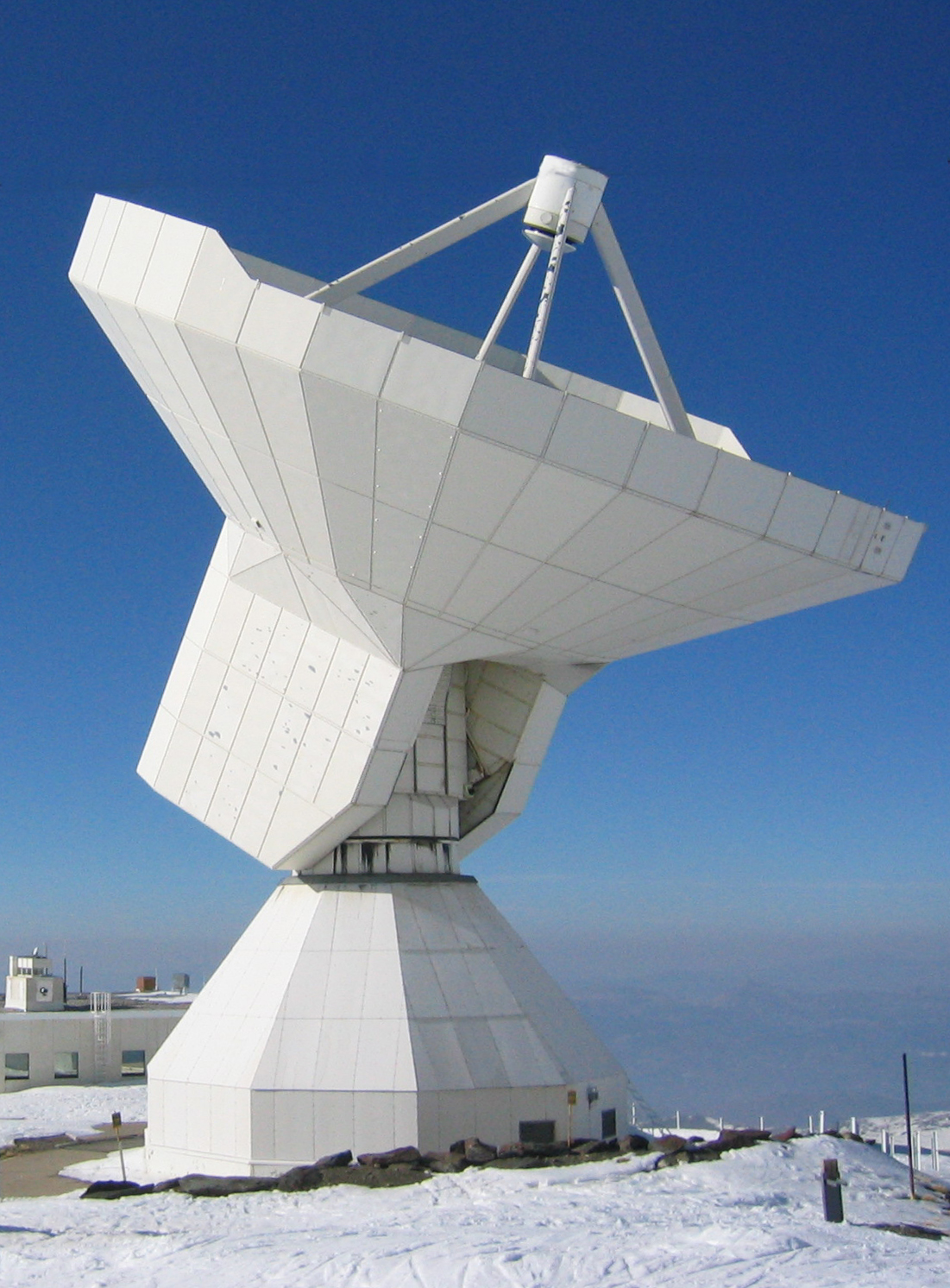 New Observations
EMIR receivers at 3mm (83-117 GHz;                     2x4 GHz of bandwidth, dual sideband)
24 FFT Spectrometers
 - resolution = 50 kHz (0.13-0.17 km/s)
 - bandwidth = 7.2 GHz (4x1.8 GHz)
82.5 – 117.5 GHz (35 GHz)
rms ~ 8-10 mK in 2 hours per setting = 50 hours (per source)
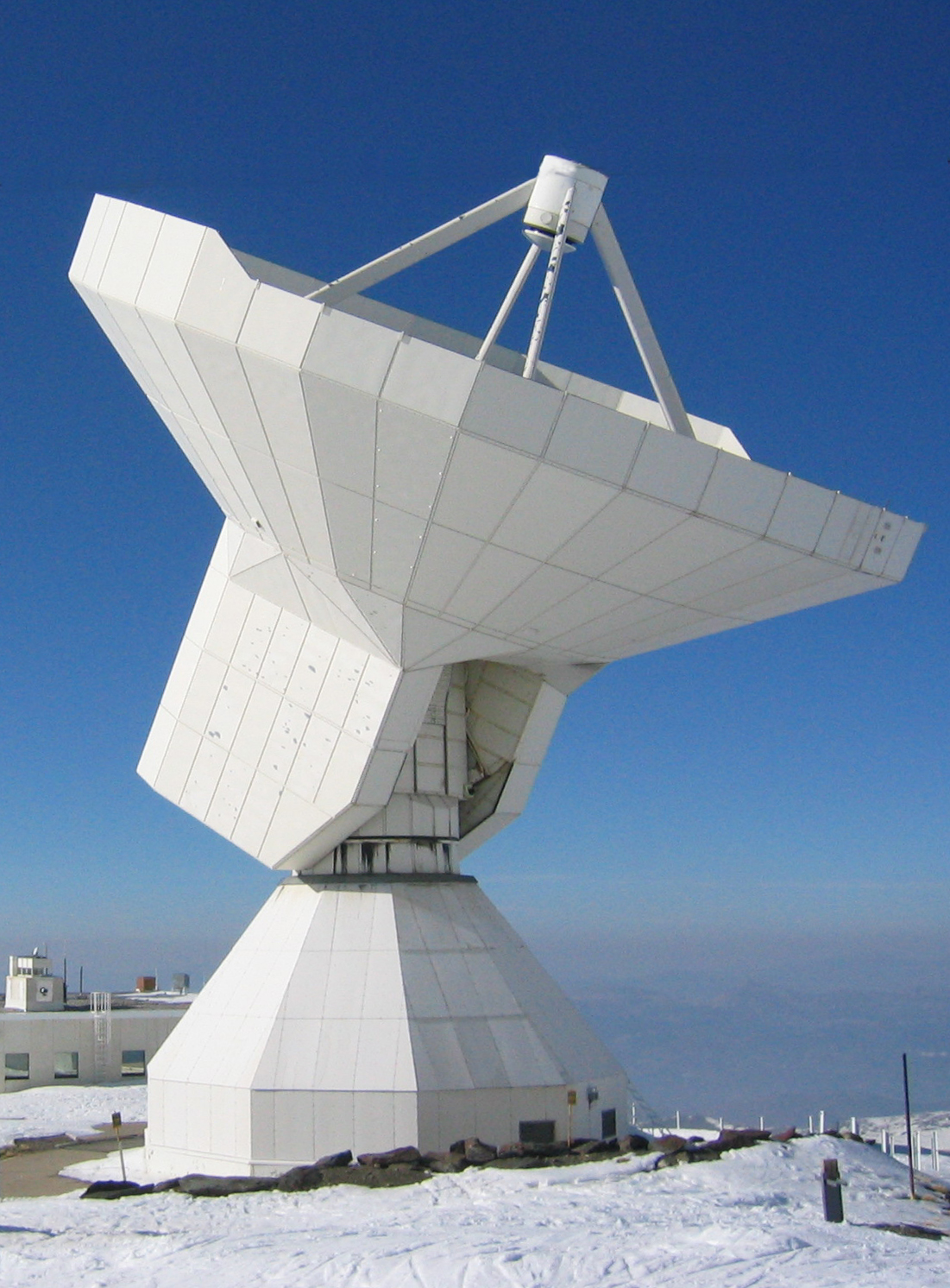 New Observations
EMIR receivers at 3mm (83-117 GHz;                     2x4 GHz of bandwidth, dual sideband)
24 FFT Spectrometers
 - resolution = 50 kHz (0.13-0.17 km/s)
 - bandwidth = 7.2 GHz (4x1.8 GHz)
82.5 – 117.5 GHz (35 GHz)
rms ~ 4-6 mK in 2 hours per setting = 15 hours  (per source)
82.5-117.5 GHz Scan
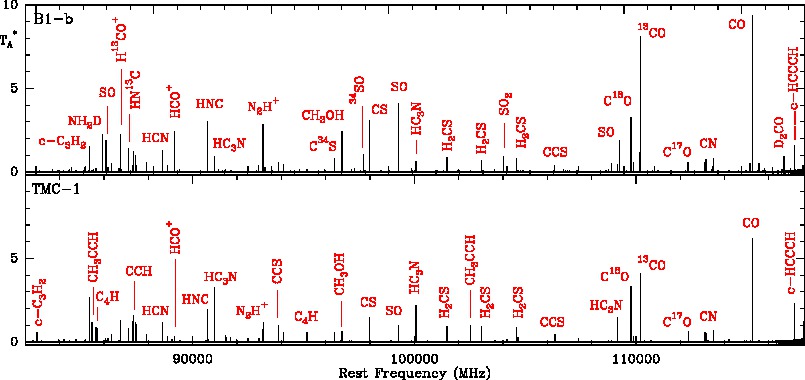 Marcelino ea (in prep)
82.5-117.5 GHz Scan
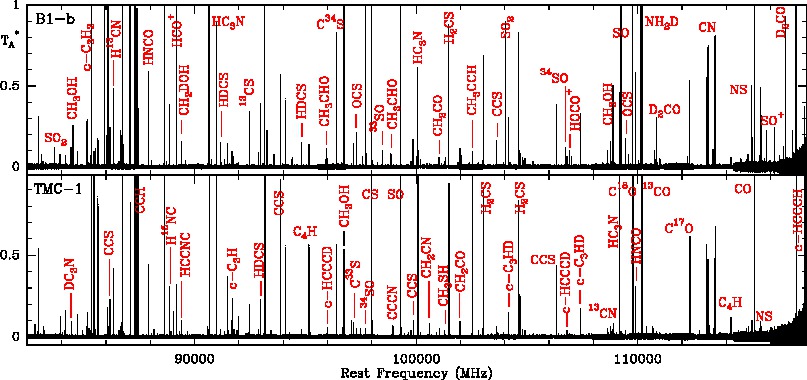 Marcelino ea (in prep)
82.5-117.5 GHz Scan
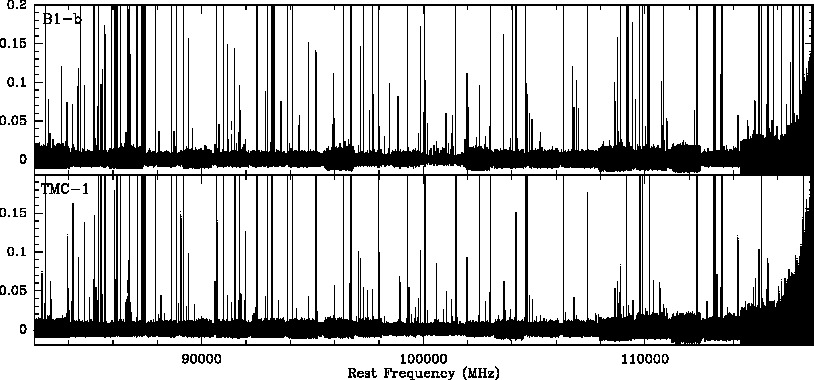 Marcelino ea (in prep)
CH3OCOH in B1-b
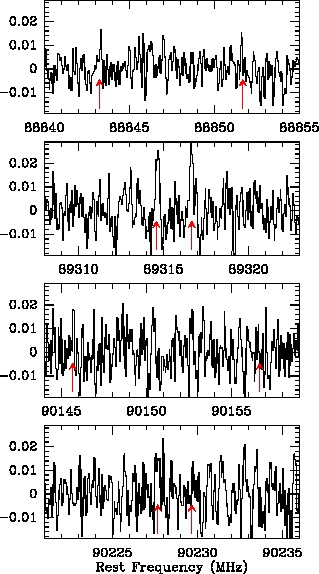 CH3OCOH in B1-b
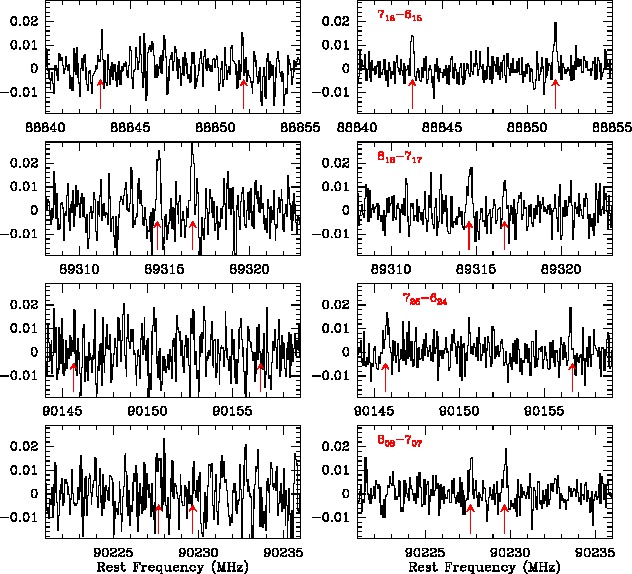 COMs in dark clouds
Complex Organic Molecules typically observed in hot cores and hot corinos (Tkin>100 K)           grain mantle desorption followed by warm gas-phase reactions
 New gas-grain chemistry models (E. Herbst and coworkers) suggest formation on grains during warm-up, followed by (thermal and non-thermal) evaporation
 Recent detection of COMs in cold prestellar cores (Öberg ea 2010, Bacmann ea 2012)
 However grain surface reactions are not well known… Laboratory experiments are necessary !
CH3O and COMs in B1-b
Discovery of CH3O in space, and first detection of other COMs in cold clouds
 Methoxy radical is the precursor of COMs, such as CH3OH, CH3OCOH and CH3OCH3
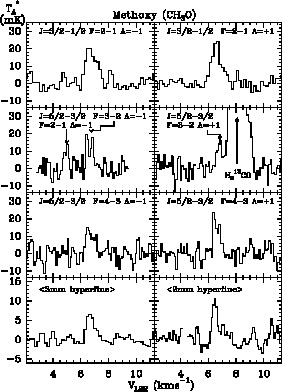 Cernicharo, Marcelino ea (2012)
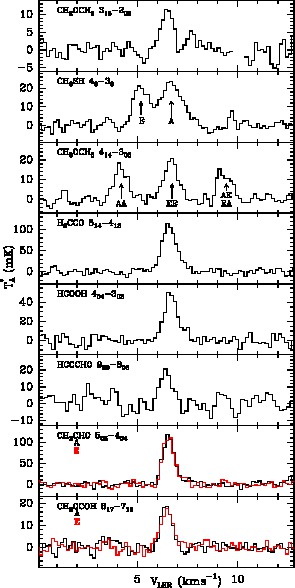 CH3O and COMs in B1-b
Discovery of CH3O in space, and first detection of other COMs in cold clouds
 Methoxy radical is the precursor of COMs, such as CH3OH, CH3OCOH and CH3OCH3
 First detection of CH3SH outside the GC. Only 3 of these species detected in TMC-1
 Observed abundances ~ 10-11 
          common origin ?
Cernicharo, Marcelino ea (2012)
CH3O and COMs in B1-b
UV/ion irradiation experiments on ices support the formation of most observed COMs
 CH3O ice production could not be confirmed… It either isomerizes in CH2OH or produces CH3OH
CH3O and COMs in B1-b
UV/ion irradiation experiments on ices support the formation of most observed COMs
 CH3O ice production could not be confirmed… It either isomerizes in CH2OH or produces CH3OH
 CH3O gas-phase production from methanol is possible through UV dissociation or CH3OH + OH (?)
 B1-b harbors very early star-formation activity, however Tkin~12-15 K… compact warmer sources ?
CH3O and COMs in B1-b
UV/ion irradiation experiments on ices support the formation of most observed COMs
 CH3O ice production could not be confirmed… It either isomerizes in CH2OH or produces CH3OH
 CH3O gas-phase production from methanol is possible through UV dissociation or CH3OH + OH (?)
 B1-b harbors very early star-formation activity, however Tkin~12-15 K… compact warmer sources ?
 Gas-phase chemistry following desorption must be studied at the low temperatures of prestellar cores
Summary ~ Future prospects
First complete 3mm spectral line survey toward 2 dark clouds (different chemistry and star formation activity)
 Discovery of CH3O, and other COMs, in cold prestellar cores. Many lines remain unidentified in the 35 GHz covered
 Spectral surveys are the best tool to obtain the molecular inventory of prestellar cores. New detections provide new diagnostics and probe chemical models
 New sensitive and large bandwidth receivers make these studies much more efficient (35 GHz observed in 15 hrs!)

 Extend to other frequencies: e.g. W-Band at GBT
 Extend to other sources: probe all stages in low-mass star formation (starless, protostellar, hot corinos and outflows)
Sources
TMC-1. Quiescent cloud. Rich in C.  d=140 pc, n(H2)~6x104 cm-3, Tkin~10 K
 L183. Quiescent cloud. Rich in O and D. d=160 pc, n(H2)~3x104 cm-3, Tkin~12 K
 L1544. Starless core. Primordial phases of gravitational collapse.                          d=140 pc, n(H2)~106 cm-3, Tkin~10 K
 B1. Star formation activity nearby.     d=200 pc, n(H2)~106 cm-3, Tkin~12 K
Sources: B1-b
High column density
Star formation activity:       protostellar objects (FHSC), outflows and HH objects nearby
Rich in O-bearing species
n(H2)~106 cm-3, Tkin~12-15 K
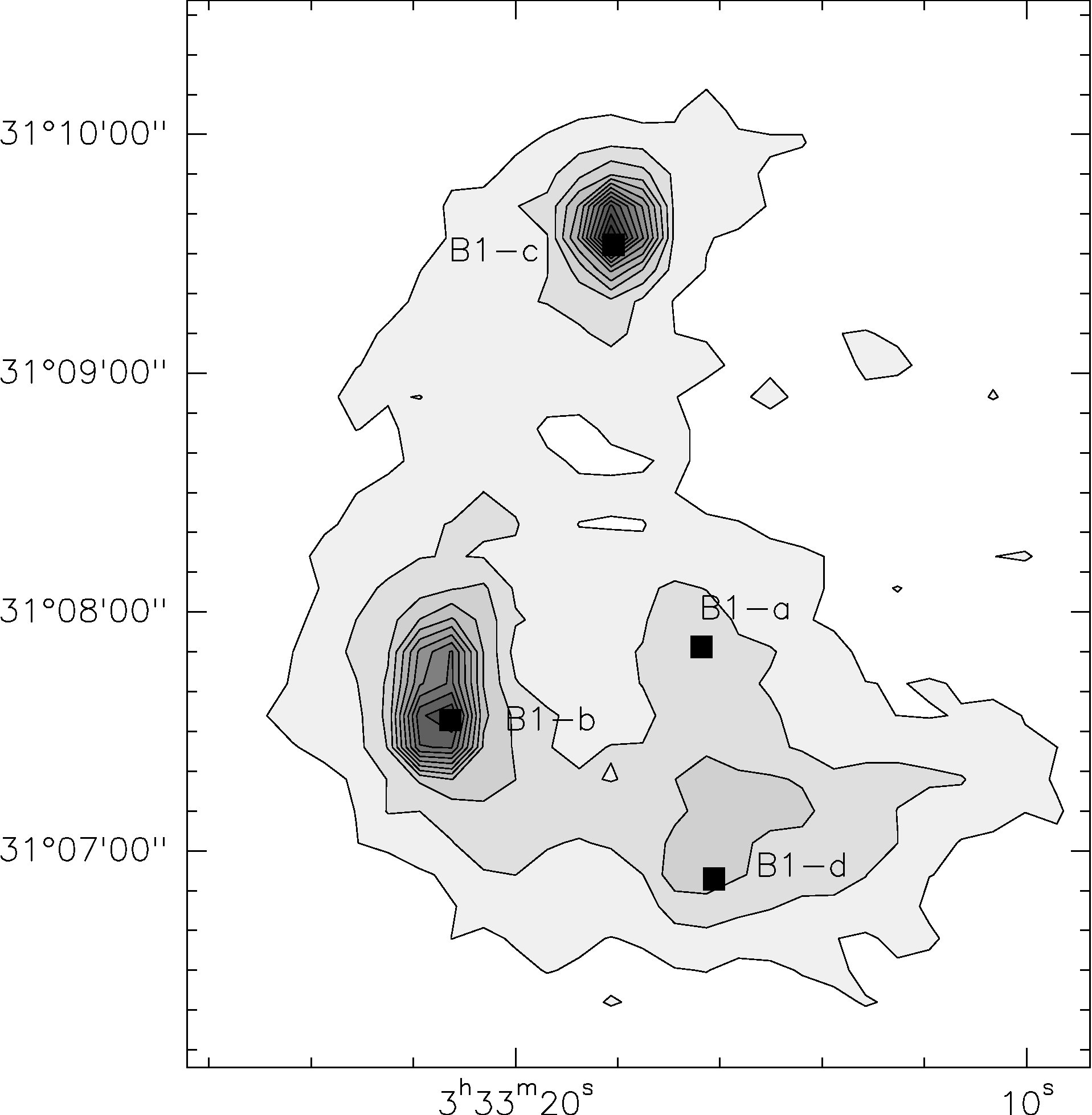 Sources: TMC-1 (CP)
Starless
Used to test chemical models
Rich in C-bearing species and carbon chains
n(H2)~6x104 cm-3, Tkin~10 K
Hirahara et al. (1992)
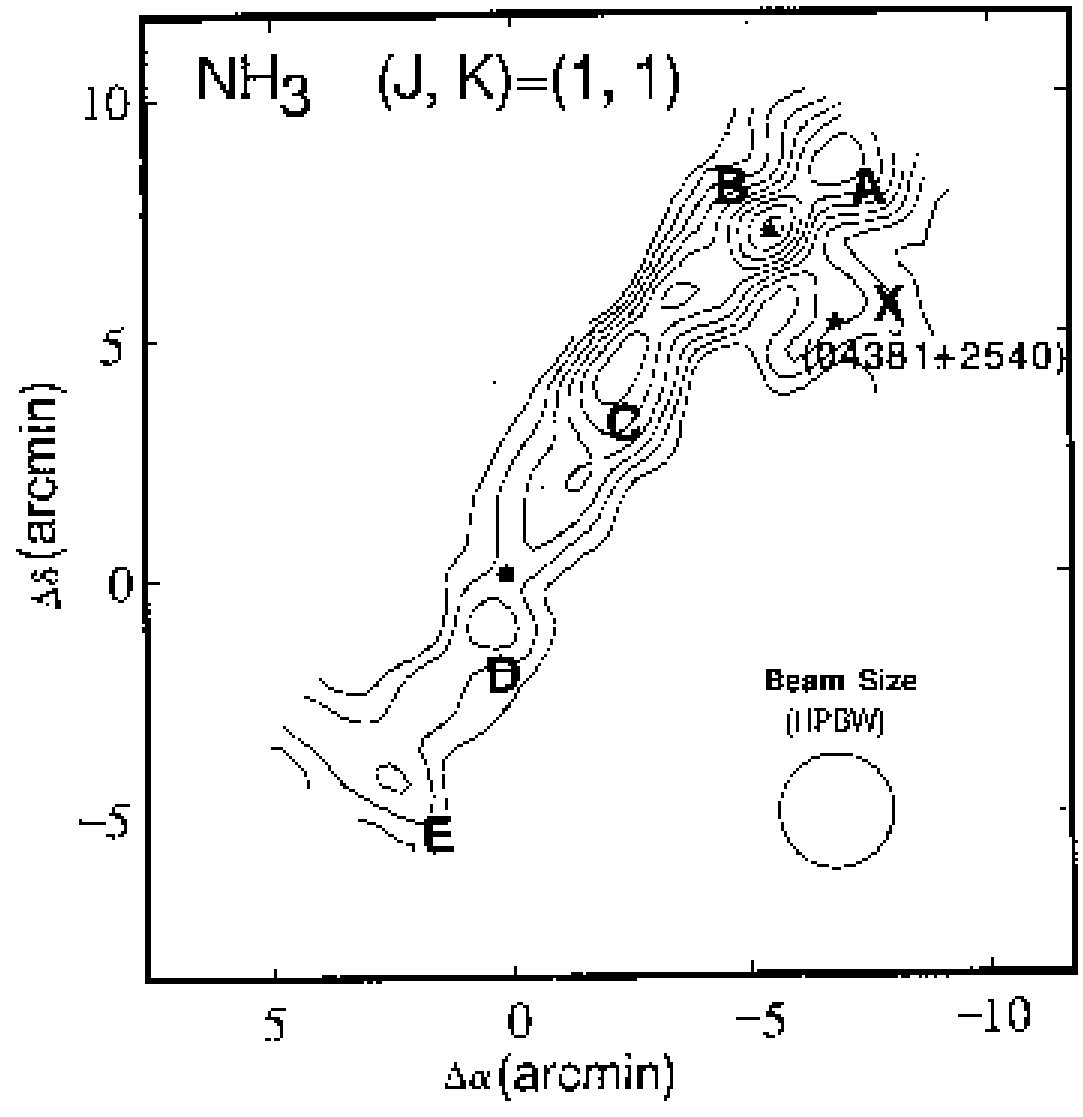